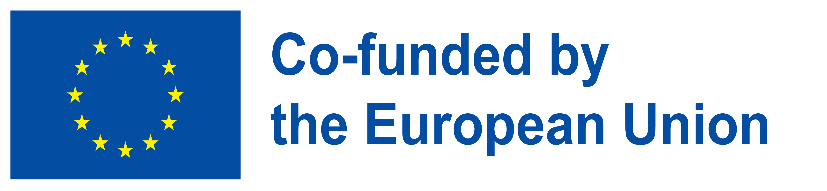 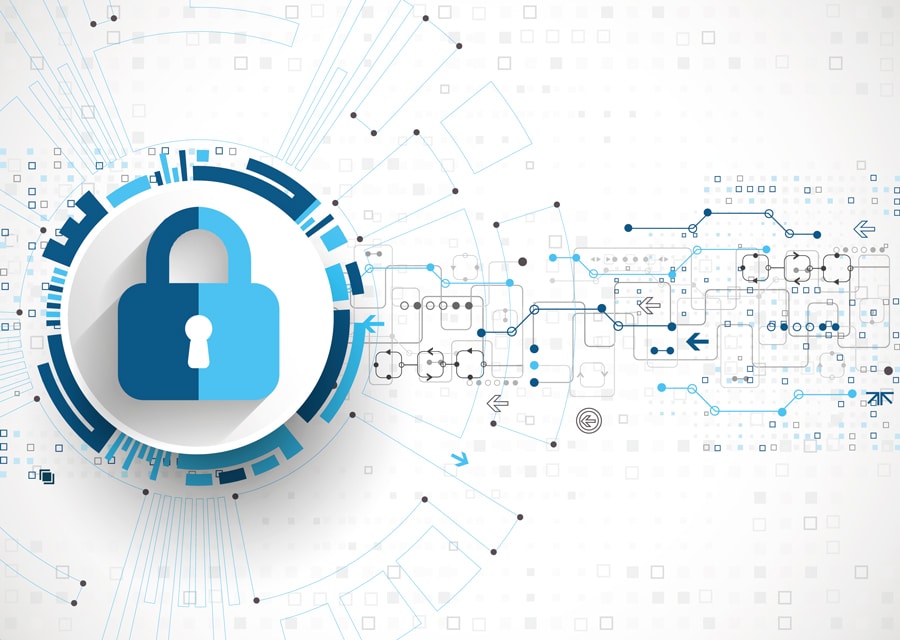 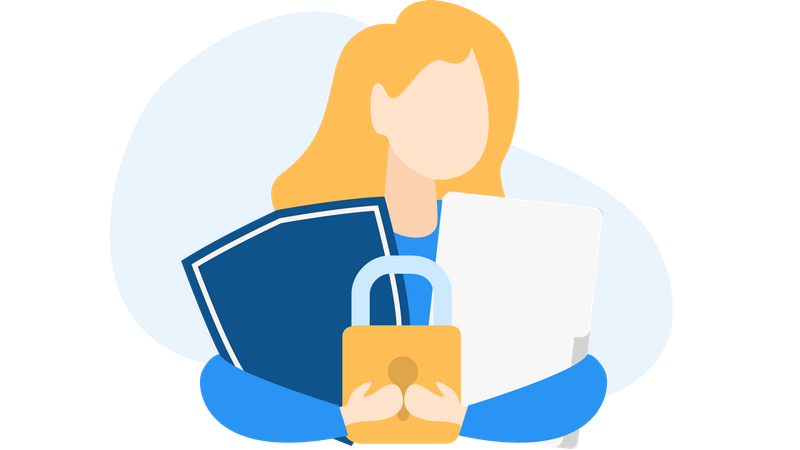 Digitálne súkromie – Chápanie digitálneho súkromia
Budovanie digitálnej odolnosti prostredníctvom sprístupnenia digitálnej pohody a bezpečnosti všetkým (širokej verejnosti)2022-2-SK01-KA220-ADU-000096888
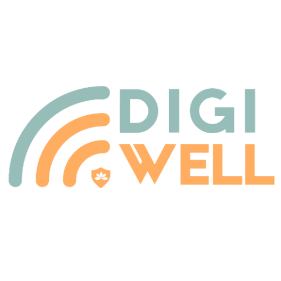 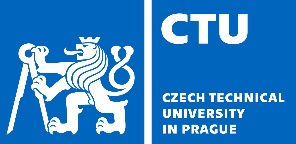 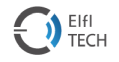 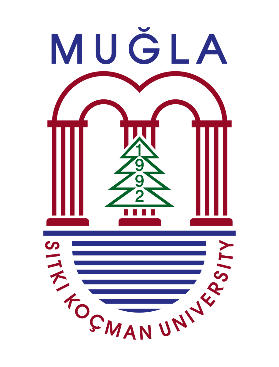 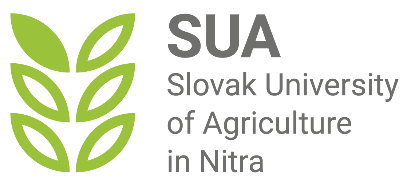 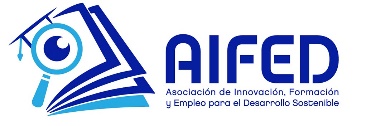 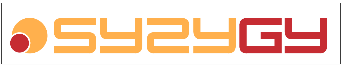 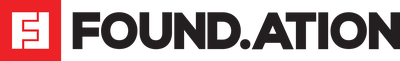 Technológia priniesla revolúciu do našich životov, poskytla výhody a konektivitu, ale taktiež odhalila slabé miesta. 
Je dôležité túto dvojitú povahu technológie preskúmať a poukázať na pozitívne aj negatívne účinky na digitálne súkromie.
Dosiahnutie všestranného porozumenia je pre orientáciu v digitálnom svete zásadné.
AKÚ ÚLOHU ZOHRÁVA TECHNOL´GIA V NAŠICH ŽIVOTOCH?
Definovanie digitálneho súkromia
Definovanie digitálneho súkromia
Vplyv digitálneho súkromia na náš každodenný život
Digitálne súkromie nie je abstraktný koncept ale hmatateľný a životne dôležitý aspekt našich životov. 
Je zásadne pochopiť to, aby boli práva užívateľov rešpektované a udržať ich osobné údaje v bezpečí pred kybernetickým zločinom alebo neoprávneným použitím.
Why Digital Privacy is important?
Digitálne súkromie je dôležité z mnohých dôvodov. Zachádza nad rámec uchovávania osobných údajov a zohráva kľúčovú úlohu pri osobnej bezpečnosti a slobode. 
Pojem digitálne súkromie je v dnešnej spoločnosti pomerne bežným pojmom v dôsledku procesu globalizácie a digitálneho prepojenia. 
Žijeme v čoraz prepojenejšom svete, takže rozdieľ  medzi osobným/súkromným a všeobecným/verejným stráca hranice.
Čo je GDPR, právny rámec uplatňovaný v EÚ
V Európskej únii je Všeobecné Nariadenie o Ochrane Údajov (GDPR) významným právnym rámcom, ktorý chráni práva jednotlivcov na súkromie reguláciou spracovania osobných údajov.
Pravidlá EÚ na ochranu údajov zaručujú ochranu vašich osobných údajov vždy, keď sú zhromažďované – napríklad keď si niečo kúpite online, uchádzate sa o prácu...
Tieto pravidlá sa vzťahujú na spoločnosti a organizácie (verejné aj súkromné) v EÚ a spoločnosti so sídlom mimo EÚ, ktoré ponúkajú tovar alebo služby v EÚ, ako napríklad Facebook alebo Amazon, vždy, keď tieto spoločnosti požiadajú alebo opätovne použijú osobné údaje jednotlivcov v EÚ.
Digitálne súkromie: Zákon Európskej únie
Právo na súkromie je výslovne chránené aj Chartou základných práv Európskej únie.


“Každý má právo na ochranu svojich osobných údajov.“
Tento článok zdôrazňuje dôležitosť ochrany osobných údajov jednotlivcov, čo je kľúčový aspekt digitálneho súkromia v Európskej únii.
Článok 8
Aké sú výhody digitálneho súkromia?Pozitívne účinky digitálneho súkromia sú:
Prevencia pred nepovoleným prístupom, zneužitím a únikom údajov
Vyhýbanie sa cielenej reklame
Schopnosť chrániť osobné údaje a identitu
Prevencia pred krádežou identity
Aké sú negatívne dôsledky absencie digitálneho súkromia?Negatívne dopady absencie digitálneho súkromia sú viaceré a môžu mať rôzne dôsledky, ktoré ovplyvňujú povesť a práva používateľov:
Únik údajov a strata dôvery
Riziko kybernetických útokov
Sledovanie a monitorovania
Krádež identity a podvod
Psychologické dopady
Aké sú problémy s nedostatkom digitálneho súkromia?
Od úniku údajov až po online hrozby je dôležité poznať všetky problémy, ktoré sa vyskytujú na internete (phishing, ransomvér, malvér...) a vyzbrojiť nás stratégiami na zmiernenie rizík a zraniteľností (vzdelávanie, antivírusy, antimalvare , atď.)
Aké sú kľúčové prvky digitálneho súkromia?
A- Osobné údaje
Akékoľvek informácie, ktoré sa týkajú identifikovaného alebo identifikovateľného žijúceho jednotlivca. Osobnými údajmi ako meno, priezvisko, bydlisko sú aj rôzne informácie, ktoré môžu viesť k identifikácii konkrétnej osoby.
B- Bezpečnosť údajov
Predovšetkým pre profesionálov a firmy je nevyhnutné inštalovať bezpečnostné programy (antivírusy, osobné servery...) na ochranu pred únikom dát.
C- Informovaný súhlas
Jednotlivci by si mali byť vedomí informácií, ktoré poskytujú pri prístupe na webovú stránku.
Jasný príklad neinformovaného súhlasu sa môže týkať určitých kategórií súborov cookie.
Je však spravodlivé povedať, že nie všetky súbory cookie sú určené na to, aby narúšali súkromie používateľov, ale rozlišujeme tri typy:
Technické cookies
Analytické cookies
Profilovacie cookies
Používajú sa na vytváranie užívateľských profilov na komerčné účely, pri nesprávnom použití môže byť táto kategória problematická.
Poskytujú prevádzkovateľovi čisto štatistické údaje, napríklad koľko návštevníkov má stránka.
Umožňujú správne fungovanie webovej stránky, napríklad v prípade webových stránok e-shopov
Aké sú kľúčové prvky digitálneho súkromia?
Webové súbory cookie sú malé textové súbory, ktoré obsahujú kúsky údajov uložené v priečinku prehliadača na pevnom disku vášho počítača, kedykoľvek navštívite webovú stránku.
Keď navštívite webovú stránku, server lokality o vás vytvorí kúsky údajov, ktoré sú uložené vo vašom počítači. Tieto údaje môžu obsahovať informácie o účte, obsah vášho nákupného košíka, stránky, ktoré ste navštívili, alebo dokonca položky, ktoré ste si prezerali na stránke elektronického obchodu.
Pri ďalšej návšteve tejto webovej stránky váš prehliadač odošle na server informácie o vašej poslednej návšteve.
To pomáha webovej lokalite zapamätať si podrobnosti o vás a poskytnúť vám lepšiu skúsenosť.
1- Čo sú technické cookies?
Všetky súbory cookie, ktoré slúžia výlučne na prevádzku webovej stránky alebo na zhromažďovanie štatistík, za predpokladu, že sú anonymné a súhrnné, možno s takmer absolútnou istotou považovať za technické.
Tie, ktoré umožňujú, aby boli používatelia rozpoznaní stránkou a získali prístup k ich profilu bez toho, aby museli zakaždým zadávať používateľské meno a heslo.
Tie, ktoré umožňujú používateľom vybrať si, v ktorom jazyku sa budú na stránke pohybovať bez toho, aby to museli zakaždým robiť.
Tie, ktoré umožňujú používateľom nájsť nákupný košík s pridanými produktmi aj po niekoľkých dňoch.
2- Čo sú analytické cookies?
Štatistické súbory cookie možno použiť na vyhodnotenie účinnosti webovej služby, na jej návrh alebo na pomoc pri meraní jej „návštevnosti“. Za určitých podmienok možno súbory cookie považovať za podkategóriu technických súborov cookie, takže ich možno získať bez súhlasu. Stáva sa to, keď majú nasledujúce vlastnosti:
Predovšetkým nie sú zdieľané s tretími stranami.
Nie sú kombinované s inými údajmi.
Používajú sa len na vytváranie interných štatistík.
3- Čo sú profilovacie cookies?
Profilovacie cookies sú cookies používané na vytvorenie osobného profilu používateľa. Používajú sa hlavne v dvoch oblastiach:
Posielanie personalizovanej reklamy, teda cielenej podľa preferencií používateľa.
Analýza webovej stránky na pochopenie správania používateľov pri surfovaní s cieľom lepšie porozumieť ich preferenciám, a teda vedieť, ako optimalizovať stránku.
Jedným z hlavných problémov súvisiacich s týmto typom cookies je, že si ich používatelia často mýlia s bežnými technickými cookies. V dôsledku toho sa používatelia môžu neúmyselne stať cieľom cielenej reklamy bez poskytnutia informovaného súhlasu, čo môže potenciálne narušiť ich súkromie.
D- Vzdelávanie užívateľov
Je nevyhnutné, aby užívatelia internetu mali správne zručnosti na bezpečnú správu obsahu.
Jedným z najvýznamnejších problémov tejto témy je skutočnosť, že starší ľudia využívajú webové služby častejšie ako v minulosti. Je to však kategória obyvateľstva, ktorá je zraniteľnejšia voči útokom na internete
E- Zákon o ochrane súkromia
Problematiku digitálneho súkromia na európskej a globálnej úrovni upravuje niekoľko zákonov. Jeden z najdôležitejších prínosov určite poskytlo Všeobecné nariadenie o ochrane údajov 2016/679, ktoré je štruktúrované okolo štyroch hlavných cieľov:
Právo vedieť, či došlo k porušeniu osobných údajov, spoločnosti sú povinné informovať príslušné orgány.
Lepší prístup k vlastným údajom, poskytovanie informácií o tom, ako sa spracúvajú.
Nové právo na prenosnosť údajov uľahčujúce prenos osobných údajov medzi poskytovateľmi služieb.
Lepšie vymedzené právo byť zabudnutý, ktoré používateľom zaručuje možnosť vymazať svoje údaje, keď o to požiadajú.
Porušenie súkromiaDefinícia a aktéri porušenia
S rozvojom nových digitálnych komunikačných technológií sa prípady narušenia osobnej komunikácie stávajú čoraz bežnejšími. Hackeri, zločinci špecializovaní na informačné technológie, dokážu zachytiť konverzácie, ktoré by mali zostať medzi dvoma jednotlivcami. To môže mať nemalé následky na psychiku poškodenej osoby.
Porušenie súkromiaAko sa cítite, ak narúšajú vaše súkromie?
Všeobecné znechutenie
Strata dôvery v technológie
Pocit bezmocnosti
Depresia
Navyše, keď hovoríme o veľmi závažných porušeniach, ako sú prípady pomsty pornografie, teda zverejnenie súkromného pornografického materiálu bez súhlasu osoby, môže to viesť k veľmi vážnym následkom. 
Sú známe početné prípady ľudí, ktorí sa kvôli takýmto situáciám pokúsili o samovraždu. 
To podčiarkuje dôležitosť prijatia nevyhnutných preventívnych opatrení, aby sa zabránilo tomu, že sa dostanú do rúk zlomyseľných osôb.
ZÁVEREČNÝ TEST
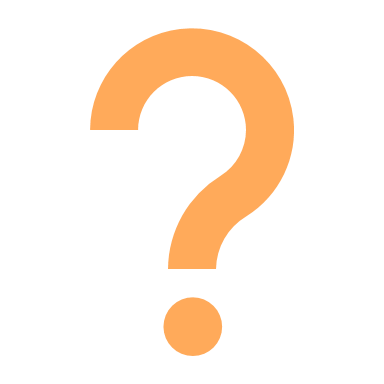 Prečo je dôležité chrániť si svoje digitálne súkromie? Urobte rozdiel medzi vedomým a nevedomým používaním technológií, aké sú hlavné dôsledky na ľudské zdravie?
Bezplatná licencia
 
Produkt vyvinutý v rámci projektu „Budovanie digitálnej odolnosti sprístupňovaním digitálnej pohody a bezpečnosti všetkým 2022-2-SK01-KA220-ADU-000096888“ bol vyvinutý s podporou Európskej komisie a odráža výlučne názor autora. Európska komisia nezodpovedá za obsah dokumentov.
Publikácia získava licenciu Creative Commons CC BY-NC SA.
 


Táto licencia vám umožňuje distribuovať, remixovať, vylepšovať a stavať na diele, ale len nekomerčne. Pri použití diela ako aj úryvkov z neho musí:
Musí byť uvedený zdroj a odkaz na licenciu a musia byť uvedené možné zmeny. Autorské práva zostávajú autorom dokumentov.
Dielo nie je možné použiť na komerčné účely.
Ak dielo prekomponujete, prevediete alebo na ňom staviate, vaše príspevky musia byť publikované pod rovnakou licenciou ako originál.
Vylúčenie zodpovednosti:
Financované Európskou úniou. Vyjadrené pohľady a názory sú však len názormi autora (autorov) a nemusia nevyhnutne odrážať pohľady a názory Európskej únie alebo Európskej výkonnej agentúry pre vzdelávanie a kultúru (EACEA). Európska únia ani EACEA za tieto nezodpovedajú.